Základní škola a Mateřská škola Zákupy, příspěvková organizace
Školní 347, 471 23 Zákupy
Fyzika 6. ročníkMěření hustotyIng. Milan Dufek
Cíl: Upevnit učivo – hustota, jednotky, značky, měření, výpočet 
Časový nárok: 15 min
Pomůcky: PC, dataprojektor, interaktivní tabule
Metodické pokyny k využití: procvičovací část hodiny
Výukový materiál zpracovaný v rámci projektu
Měření hustoty
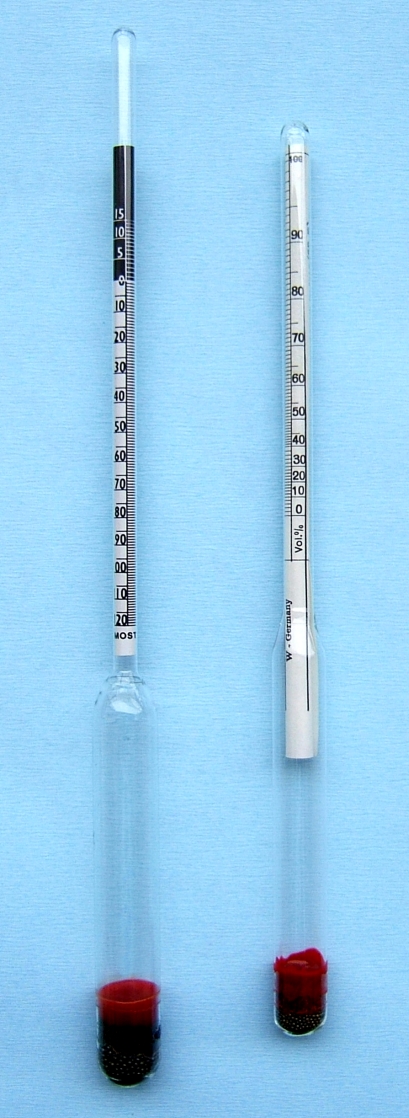 Veličina – hustota (hmotnost látky na jednotku objemu)
značka veličiny: r (ró)
Jednotky
kilogram na metr krychlový, značka kg/m3
gram na centimetr krychlový, značka g/cm3 
1 kg/m3 = 1000x g/cm3
Měření hustoty
hustoměr
skleněná baňka se závažím
výpočtem
ze znalosti objemu a hmotnosti
Výpočet hustoty
r = m/V
[Speaker Notes: http://upload.wikimedia.org/wikipedia/commons/1/18/Hydrometer%2Balkometer.jpg]
Hustoty některých látek
LÁTKA	kg/m3	g/cm3
vzduch		1,29	0,00129
voda		998	0,998
led		917	0,917
benzín		750	0,75
líh		789	0,789
hliník		2700	2,7
železo		7870	7,87
olovo		11300	11,3
rtuť		13500	13,5
zlato		19300	19,3

Těleso o objemu 15 cm3  má hmotnost 118 g. Z jaké je látky je vyrobeno?
r = m/V = 118/15 = 7,866 g/cm3
Těleso je vyrobeno ze železa
Další vzorce
m = r . V 
V = m / r
Použité zdroje informací
Literatura:
Fyzika pro 6. ročník základní školy, Kolářová R., Bohuněk J., Prometheus, Praha 2006, 2. vyd.
Fyzika 6 pro základní školy a víceletá gymnázia, kolektiv, Fraus, Plzeň 2004, 1. vyd.
Tematické prověrky z učiva fyziky základní školy 6, Bohuněk J., Hejnová E., Prometheus, Praha 2005, 1. vyd.
Fyzika 1 – Fyzikální veličiny a jejich měření, Tesař J., SPN, Praha 2007, 1. vyd.
Internet - obrázky:
http://upload.wikimedia.org/wikipedia/commons/1/18/Hydrometer%2Balkometer.jpg
[Speaker Notes: Seznam zdrojů]